Alice Deal Community Association
General Meeting-September 29, 2021
AGENDA
Welcome

Approval of Minutes from General Meeting – June 9, 2021
                 
Introduction to ADCA Board for SY2021-2022

Principal Update

IB Coordinator
AGENDA
LSAT Update – LSAT Representative

What’s New with the ADCA and other updates  
                        
Treasurer’s Update 
                   
Guest Speaker – Paige Trevor, Certified Parent Educator
Welcome by ADCA Co-Presidents
Keri Sikich 
Shannon Behm
Action Item
Request for approval of minutes from General Meeting  - June 9, 2021

Dara Goldberg – Recording Secretary
Introduction to ADCA Board
Quick intro from each ADCA Board Member
Name
Child’s Name & Team
LSAT Update
LSAT Parent Representatives
Gwendolyn Washington - Chair

Richard Pohlman

Elizabeth Stuart

Shelley Vanneman
Principal Update – Diedre Neal
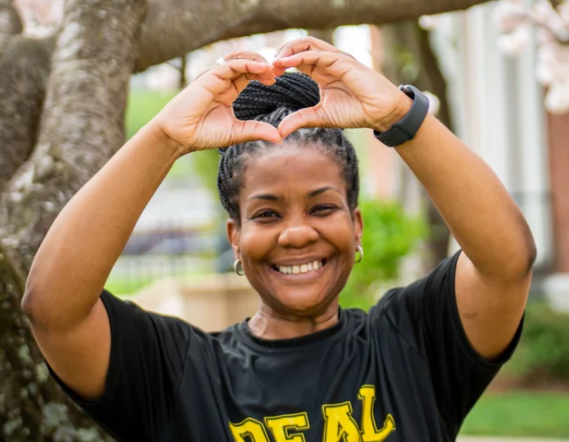 International Baccalaureate ~ IB Program at Deal
Caitlin Daniels – IB Program Coordinator
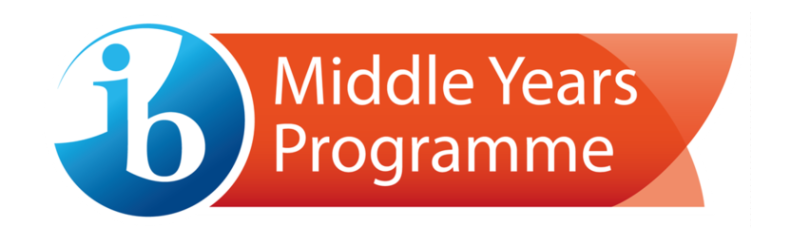 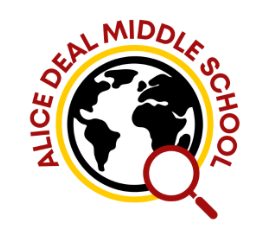 What’s New with the ADCA &Other Updates
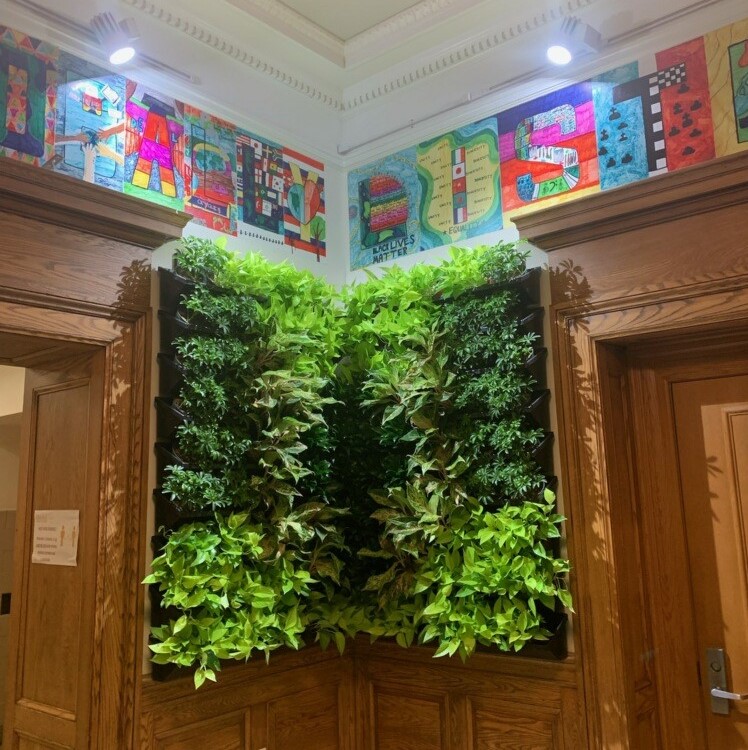 New Website!  

www.alicedealmiddleschool.org

Green Wall a student lead initiative!
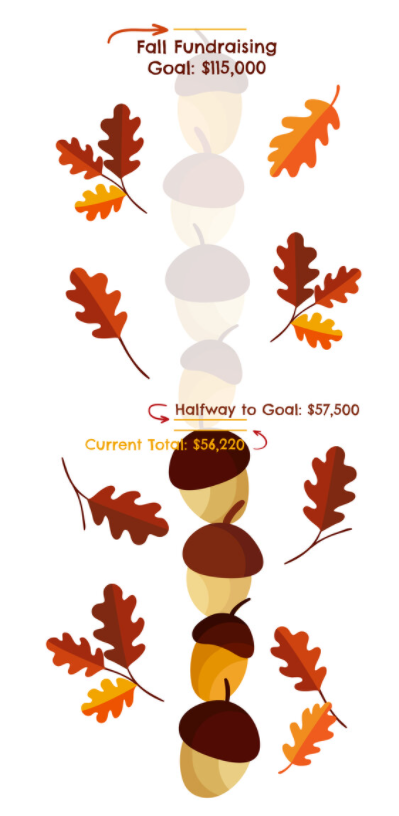 DonationDrive!Still time to donate  - thru October 31st
What’s New with the ADCA &Other Updates
Anti-Bias Anti-Racism Initiative – ABAR
Join the meeting on October 7th at 6:30pm
Author Series – Alyssa Bermudez – Big Apple Diaries
October 19th at 6:30pm
Food Drive & Community Day
November 6th    10am – 1pm 
Nando’s Peri Peri – Give Back Night [40% of proceeds]
November 9th
Treasurer’s Update
Astrid Ruggeri
John Bernards
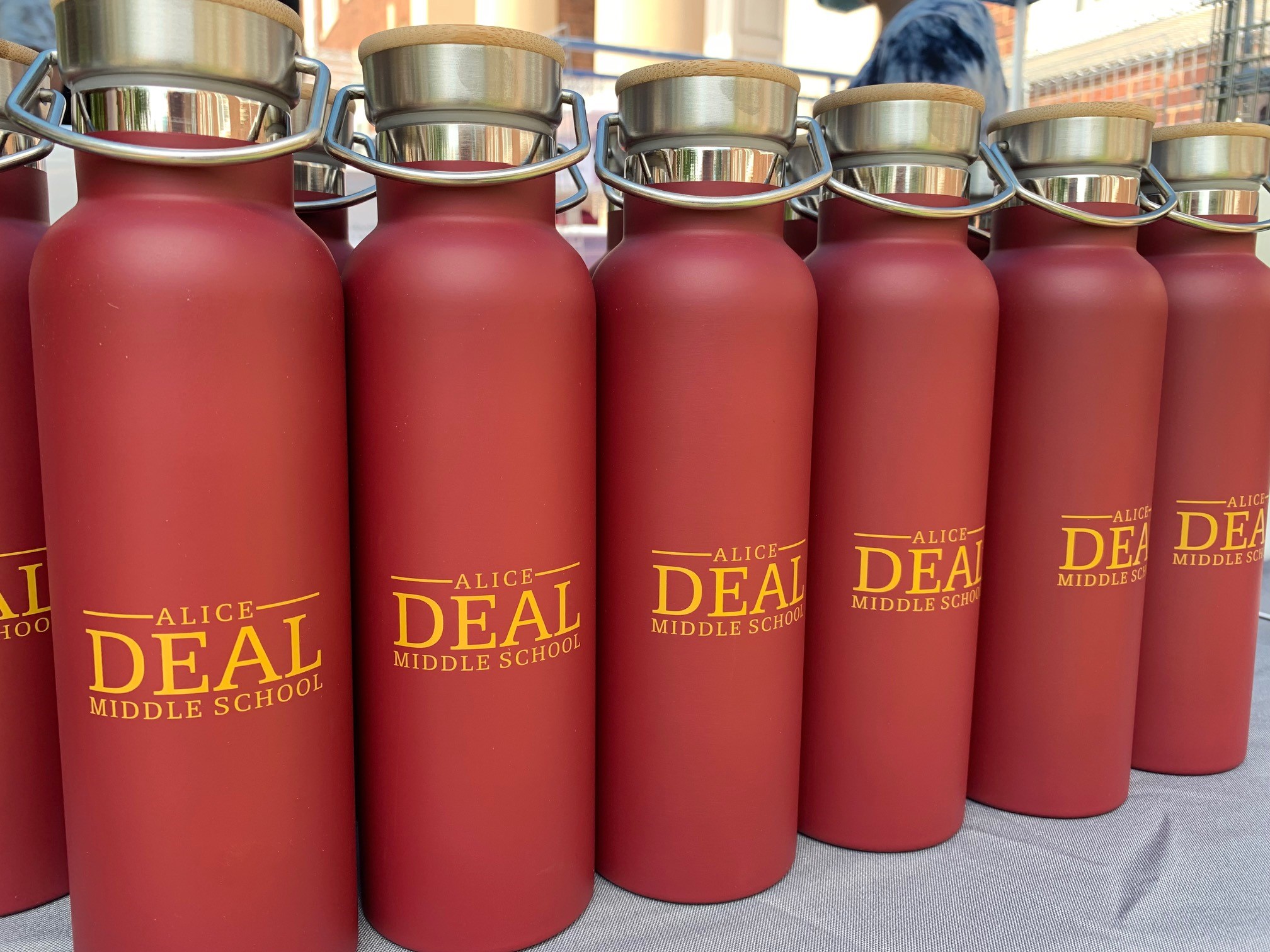 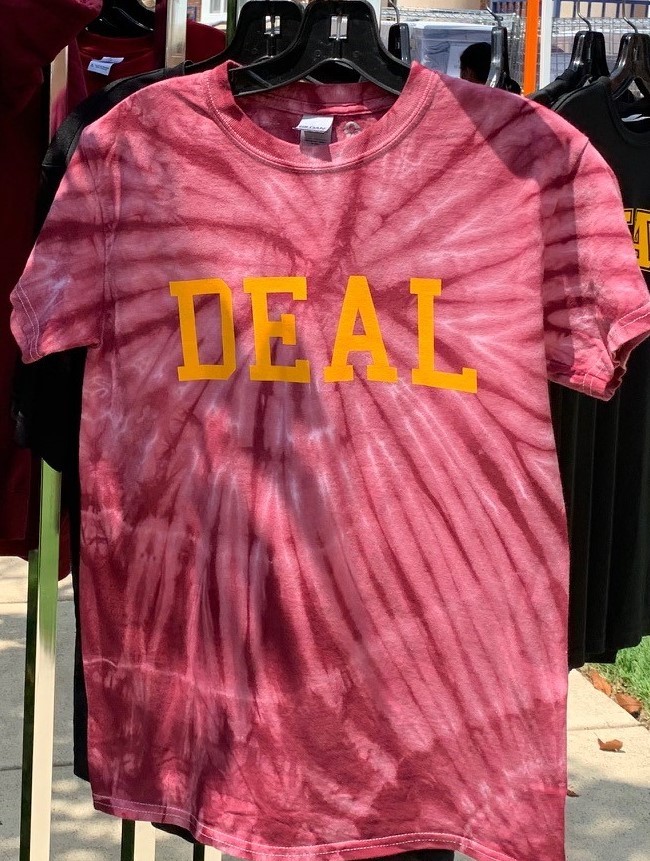 Deal Gear ~  Show your Deal Spirit!
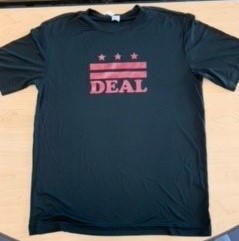 Thank You! Please contact us at:adcapresident@gmail.comwww.alicedealmiddleschool.org